Poetry and Art
Artwork
Pieter Breugel the Elder, Landscape with the Fall of Icarus (c. 1558)
Vincent van Gogh, The Starry Night (1889)
Francisco de Goya, The Third of May, 1808: The Execution of the Defenders of Madrid (1814)
Francisco de Goya, The Disasters of War, the Carnivorous Vulture (c. 1810)
Sandro Botticelli, Adoration of the Magi (c. 1475)
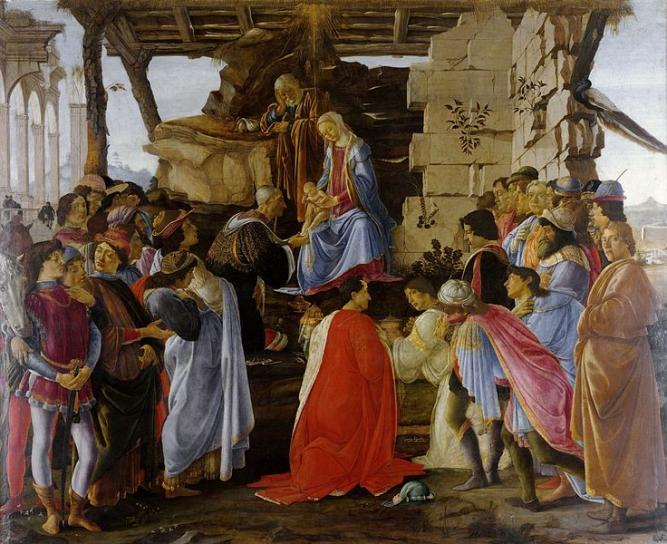 Giotto di Bondone, Adoration of the Magi (1313)
Edvard Munch, The Scream (1893)
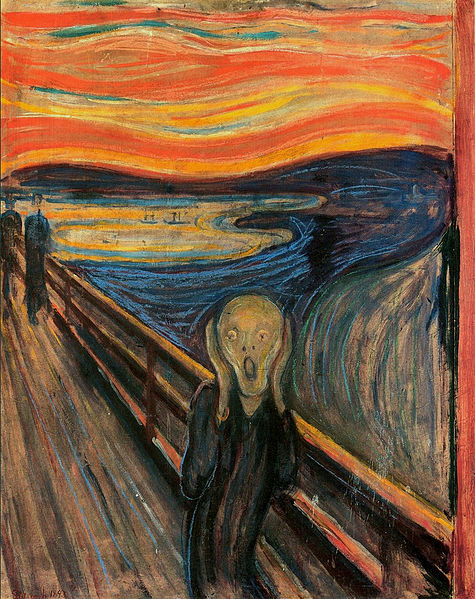 Edward Hopper, Rooms by the Sea (1903)
School of Rembrandt Van Rijn, Christ and the Samaritan Woman at the Well (1659)